PYTHON PARA TODOS
Condicional – Parte 2
Más Patrones de Ejecución Condicional
PYTHON PARA TODOS
Condicional – Parte 2
Visualizar Bloques
X = 4
x > 2
no
Sí
x = 4

if x > 2 :
    print('Más grande')
else :
    print('Más pequeño')

print 'Todo Terminado'
print('No más grande')
print(‘Más grande')
print 'Todo Terminado'
PYTHON PARA TODOS
Condicional – Parte 2
Multidireccional
sí
x < 2
print('pequeño')
if x < 2 :
    print('Pequeño')
elif x < 10 :
    print('Mediano')
else :
    print('ENORME')
print('Todo terminado')
no
sí
x < 10
print('Mediano')
no
print('ENORME')
print('Todo Terminado')
PYTHON PARA TODOS
Condicional – Parte 2
Multidireccional
x = 0
sí
x < 2
print('pequeño')
x = 0 
if x < 2 :
    print('pequeño')
elif x < 10 :
    print('Mediano')
else :
    print('ENORME')
print('Todo terminado')
no
sí
x < 10
print('Mediano')
no
print('ENORME')
print('Todo Terminado')
PYTHON PARA TODOS
Condicional – Parte 2
Multidireccional
x = 5
sí
x < 2
print('pequeño')
x = 5 
if x < 2 :
    print('pequeño')
elif x < 10 :
    print('Mediano')
else :
    print('ENROME')
print('Todo terminado')
no
sí
x < 10
print('Mediano')
no
print('ENORME')
print('Todo Terminado')
PYTHON PARA TODOS
Condicional – Parte 2
Multidireccional
x = 20
sí
x < 2
print('pequeño')
x = 20
if x < 2 :
    print('pequeño')
elif x < 10 :
    print('Mediano')
else :
    print('ENORME')
print('Todo terminado')
no
sí
x < 10
print('Mediano')
no
print(‘ENORME')
print('Todo Terminado')
PYTHON PARA TODOS
Condicional – Parte 2
Multidireccional
if x < 2 :
    print('pequeño')
elif x < 10 :
    print('Mediano')
elif x < 20 : 
    print('Grande')
elif x < 40 : 
    print('Enorme')
elif x < 100:
    print('Gigante')
else :
    print('Descomunal')
# No Else
x = 5
if x < 2 :
    print('Pequeño')
elif x < 10 :
    print('Mediano')

print 'Todo terminado'
PYTHON PARA TODOS
Condicional – Parte 2
Enigmas Multidireccionales
¿Cuál es el que nunca se imprimirá independientemente del valor de x?
if x < 2 :
    print('Debajo de 2')
elif x < 20 :
    print('Debajo de 20')
elif x < 10 : 
    print('Debajo de 10')
else :
    print('Otro')
if x < 2 :
    print('Debajo de 2')
elif x >= 2 : 
    print('Dos o más')
else :
    print('Otro')
PYTHON PARA TODOS
Condicional – Parte 2
Usted rodea una sección peligrosa del código con try y except
Si el código en try funciona – except es omitido
Si el código en try falla – pasa a la sección except 5
La Estructura try / except
PYTHON PARA TODOS
Condicional – Parte 2
$ python3 notry.py 
Traza de rastreo (llamada más reciente a la último):  Archivo "notry.py", línea 2, in <module>    istr = int(astr)ValueError: invalid literal for int() with base 10: 'Hola Bob'
$ cat notry.py 
astr = 'Hola Bob'
istr = int(astr)
print('Primero', istr)
astr = '123'
istr = int(astr)
print('Segundo', istr)
Todo Terminado
PYTHON PARA TODOS
Condicional – Parte 2
$ python3 notry.py 
Trazas de rastreo (llamada más reciente a lo último):  Archivo "notry.py", línea 2, in <module>    istr = int(astr)ValueError: invalid literal for int() with base 10: 'Hola Bob'
El programa se detiene aquí
$ cat notry.py 
astr = 'Hola Bob'
istr = int(astr)
print('Primero', istr)
astr = '123'
istr = int(astr)
print('Segundo', istr)
Todo Terminado
PYTHON PARA TODOS
Condicional – Parte 2
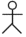 Computadora genérica
Software
Dispositivos de Entrada
CPU
Memoria Secundaria
Dispositivos de Salida
Memoria Principal
[Speaker Notes: ¿Quién ha visto una traza de rastreo en CTools?]
PYTHON PARA TODOS
Condicional – Parte 2
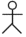 Computadora genérica
Software
Dispositivos de Entrada
CPU
Memoria Secundaria
Dispositivos de Salida
Memoria Principal
[Speaker Notes: ¿Quién ha visto una traza de rastreo en CTools?]
PYTHON PARA TODOS
Condicional – Parte 2
astr = 'Hola Bob'
try:
    istr = int(astr)
except:
    istr = -1

print('Primero', istr)

astr = '123'
try:
    istr = int(astr)
except:
    istr = -1

print('Segundo', istr)
Cuando la primera conversión falla – simplemente cae en except (excepción): clausula, y el programa continúa.
$ python tryexcept.py 
 Primero -1
 Segundo 123
Cuando la segunda conversión es exitosa – solo omite except (excepción): clausula, y el programa continúa.
PYTHON PARA TODOS
Condicional – Parte 2
try / except
astr = 'Bob'
print('Hola')
astr = 'Bob'
try:
    print('Hola') 
    istr = int(astr)
    print('a todos') 
except:
    istr = -1

print('Terminado', istr)
istr = int(astr)
print('a todos')
istr = -1
Red de seguridad
print('Terminado', istr)
PYTHON PARA TODOS
Condicional – Parte 2
Muestra de try / except
rawstr = input('Ingresar un número:')
try: 
    ival = int(rawstr)
except: 
    ival = -1

if ival > 0 :  
    print('Buen trabajo')
else:  
    print('No es un número')
$ python3 trynum.py 
Ingresar un número:42
Buen trabajo
$ python3 trynum.py
Ingresar un número:cuarenta-y-dos
No es un número
$
PYTHON PARA TODOS
Condicional – Parte 2
Ejercicio
Reescriba su cálculo del salario para darle al empleado 1,5 veces la tarifa por hora para las horas trabajadas que excedan las 40 horas.

Ingresar Horas: 45
Ingresar Tarifa: 10 

Salario: 475.0
475 = 40 * 10 + 5 * 15
PYTHON PARA TODOS
Condicional – Parte 2
Ejercicio
Reescriba su programa de salarios usando try y except de modo que su programa maneje input (entradas) no numéricas de forma correcta.

Ingresar Horas: 20 
Ingresar Tarifa: nueve
Error, por favor, ingresar un valor numérico

Ingresar Horas: cuarenta
Error, por favor, ingresar un valor numérico
PYTHON PARA TODOS
Condicional – Parte 2
Síntesis
Decisiones Anidadas
Decisiones Multidireccionales usando elif
try / except para compensar errores
Operadores de comparación==   <=   >=   >   <   !   =
Indentación
Decisiones Unidireccionales
Decisiones Bidireccionales:if:  y else:
PYTHON PARA TODOS
Condicional – Parte 2
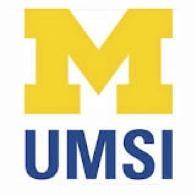 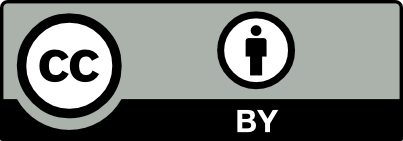 Agradecimientos / Colaboraciones
Estas diapositivas están protegidas por derechos de autor 2010-  Charles R. Severance (www.dr-chuck.com) de la Facultad de Información de la Universidad de Michigan, y se ponen a disposición bajo licencia de Creative Commons Attribution 4.0. Por favor, conserve esta última diapositiva en todas las copias del documento para cumplir con los requisitos de atribución de la licencia. Si realiza algún cambio, siéntase libre de agregar su nombre y el de su organización a la lista de colaboradores en esta página cuando republique los materiales.

Desarrollo inicial: Charles Severance, Facultad de Información de la Universidad de Michigan

… Ingrese nuevos colaboradores y traductores aquí
...